Advanced De-Escalation Techniques
Andrea Watts, MA, LMHC
Detective James Burton (APD)
Detective Kyle Woods (BCSO)

Forensic Behavioral Health Associates
Public safety psychology group

APD Behavioral Science Division
Bernalillo County Sheriff’s Department
(505) 888-5499
(505)362-4131
Objectives
Identify the phases of an encounter
Identify the four main loss types
Define appropriate responses and barriers to communication
Sympathy vs. Empathy
Tone of interactions
Active listening skills
Practical de-escalation techniques/tactics
Video examples
Help identify factors that complicate
Four Phases of an Encounter
Observe
Watch the person/situation from a distance for a moment
Park away from the scene to allow yourself time to observe.
Engage
Establish/gain rapport
Introduction (State the reason you are there in a way that builds trust)
Scene Management
Remove Distractions or upsetting elements
Assess
Gather needed information
Rule out mental illness, medical condition, drug, or alcohol issues
Has there been a crime committed?
Resolve
Goal is to CALM and get Voluntary Compliance
Course of action
Forecasting & Leading
Four Encounter Types
Loss of Reality
Observable Characteristics
Withdrawn
False Beliefs
Disorganized Thinking
Hallucinations
Odd Behavior or Mannerisms
Suspicious/Paranoid/Fearful
Highly Distractible
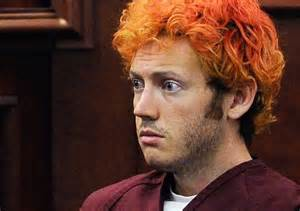 Common Diagnoses
 Schizophrenia
 Delusional
 Psychotic
Loss of Reality
How you can ESCELATE the situation
Over reliance on commands to get compliance
Yelling and arguing
Hands on/touching
Lack of patience or empathy
Challenging their version of reality
Why confrontation does not always work…
Logic and the ability to reason are compromised
Disorganized thinking causes difficulty following simple directions
Paranoid ideation causes mistrust of others.
Reasons for non-compliance are less about a power struggle and more about the brain disorder.
Loss of Reality Tactics
Be patient and direct in your conversation
Ground them ~ Keeping them in the hear and now
Use your name and their name often
You can interrupt their speech/thought by saying their name and asking for eye contact.
Assure the person that you are in a position to help
Listen with the goal of validating their feelings
Don’t spend too much time letting them re-tell their story if it is escalating or they are very delusional
Loss of Control
Observable Characteristics
Manipulation
Impulsiveness
Destructiveness
Irritability/Hostility
Anger/Argumentative
Anti-Social/Oppositional
Common Diagnoses
Bipolar (Manic)
Personality Disorders
Antisocial & Borderline
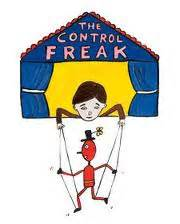 Loss of Control Tactics
Tone of voice is critical 
Use calming and respectful tone
Use their name
Let them vent initially using minimal encouragers however do not let them be repetitive.
Paraphrasing 
“Let me see if I understand why you are angry”
Deflection
“What can I do to help resolve this?”
Loss of Hope
Observable Characteristics
Sad/Anguish
Overwhelmed
Emotional Pain
Fatigue
Helpless
Suicidal talk/gestures
Crying
Deep despair
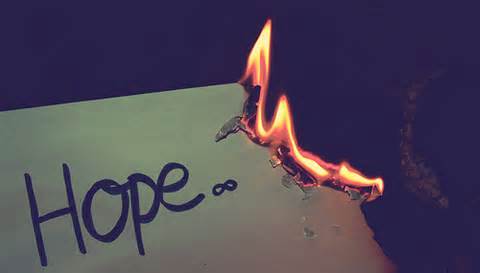 Common Diagnoses
 Depression
 Barriers
 Sometimes barely verbal. 
 Can be very difficult to pull info
    out of them.
Loss of Hope Tactics
Match the tone (This is critical)
Assure them that you are in a position to help
“I know talking about this can be tough but we can take it slow, I’m here to help”
Try to make a personal connection 
Only if you feel comfortable and don’t make it all about you.
Don’t spend too much time listening to them re-live their anguish.
Leading ~ State what you need from them.
Forecasting ~ Explain the process and what they can expect.
Loss of Perspective
Observable Characteristics
Euphoric
Energetic
Physical Discomfort
Restlessness
Pacing
Verbal/Rapid Speech
Apprehension/Dread
Grandiose/Ambitious
Anxiety/Panic
Nervous
Still in reality
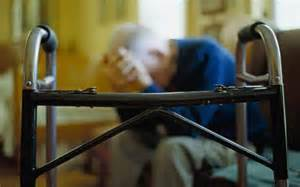 Common Diagnoses
 Anxiety
 Dementia
Loss of Perspective Tactics
Calming tone of voice
Use their name often
Assure them you are there to help
Ask about similar incidents
Summarize to show understanding
Forecasting
“Here is what I’m going to do, for me to help you I need to…”
Sympathy vs. Empathy
Sympathy
Conveys feeling sorry for someone ~ We become sad, angry, etc over the persons dilemma. 
Empathy
the ability to project one's personality into another person and more fully understand that person.  Feeling what they feel.
Benefits of Empathy
Absorbs tension
Conveys understanding
Person in crisis feels they are being listened to
Creates a connection
Works to calm the individual
How
Attending – to the persons words, voice, and body language
Accurate Restatement – of the person’s essential message content
Accurate Reflection – of the person’s moment to moment feelings
Tone of Interactions
Your approach will set the tone for how the interaction will flow.
Try being genuine, how would you talk to your friend/brother?
Model appropriate, calm behavior
The more calm you stay and appear, the subject will reflect and match your demeanor
If empathy and patience absorb tension what does unsympathetic irritation do?
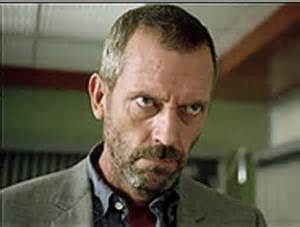 Active Listening Skills (ROME PIE)
Reflecting / Mirroring
The “gist” ~ Last couple of words
Open Ended Questions
When?...What?...How?... ~ Tell me more…
Minimal Encouragers
Indicates your presence and attention  ~  Uh-huh, yes, right, okay…
Emotional Labeling
Identify the feeling
You sound…you seem…I hear…
Paraphrasing / Summarizing
Meaning into your own words ~ Restating the content and emotions
I Messages
When you say…I feel…
Effective Pauses
Silence ~ Used immediately before or after saying something meaningful
De-Escalation Techniques
Confused or Disoriented             Ground Them
Help them focus on the here and now
Angry or Irritable             Listen, Diffuse, Deflect
Don’t get caught up in arguing back with them, engaging in a power struggle, or taking what they say personally
Sad/Desperate               Instill hope
You are not responsible for saving them or fixing the problem but hand them off to a resource that can.
Anxious/Panicky              Calm, Redirect, Re-Assure
Don’t let them go on and on because they may ramp themselves up. (Particularly with loss of perspective)
De-Escalating Psychosis
Problematic Approaches
Acting as if you believe them
Risk loosing credibility and trust
Could escalate them
You or your fellow officers will meet them again
Dispute their perception of reality
Increase probability of direct confrontation or withdrawal
Logic and reason can not often penetrate the person’s psychosis
Makes resolution phase more difficult.
Remember you are dealing with someone in loss of reality and their brain is sick.
De-Escalating Psychosis
Appropriate Approaches
Defer your belief in their psychosis
You do not agree or disagree with the subjects view.
You can acknowledge that it is their view.
In your assessment its okay to ask direct questions
Do you hear the voices now?  
What are they saying?
Reflect how it makes them feel.
Take control of the conversation by focusing on what you need to resolve the situation safely.
Start leading and forecasting.
Factors that Complicate
Alcohol/Drug Use
Both escalate mental illness instability 
Increases unpredictability

The more mentally ill the individual is, the longer the call is likely to take.
How Hard You Have to Work
Mental Illness
Time
VIDEO EXAMPLES